DASAR SISTEM INFORMASI
Dosen Pengampu : Team Dosen
Prodi Teknik Informatika - Fakultas Ilmu Komputer
DASAR SISTEM INFORMASI
Pert.01 :
Learning  Outcomes
Apakah itu data, Informasi, sistem dan
Apakah itu sistem informasi dan contoh sistem informasi (SI)?
Apa saja kemapuan SI
Beberapa alasan investasi SI, dan Penerapan SI pada bisnis, dan
Pengaruh TI dalam Proses Bisnis
Apakah DATA ITU ?
Data adalah fakta-fakta mentah yang harus dikelola untuk menghasilkan suatu informasi yang memiliki arti bagi suatu organisasi atau perusahaan. Data terdiri atas fakta-fakta dan angka-angka yang secara relatif tidak berarti bagi pemakai atau fakta mentah yang belum diolah.
Data terbagi menjadi 2 macam berdasarkan macamnya, data internal dan data external, yaitu:
Data Internal
Data yang menggambarkan situasi dan kondisi pada suatu organisasi secara internal. Misal : data keuangan, data pegawai, data produksi, dsb.
Apakah DATA ITU ?
Data Eksternal
Data yang menggambarkan situasi serta kondisi yang ada di luar organisasi. Contohnya adalah data jumlah penggunaan suatu produk pada konsumen, tingkat preferensi pelanggan, persebaran penduduk, dan lain sebagainya.
Selain itu, terdapat klasifikasi data berdasarkan jenis data, yaitu data kuantitaf dan kwalitatif, sebagai berikut:
Data Kuantitatif
Apakah DATA ITU ?
Data Kuantitatif
Data yang dipaparkan dalam bentuk angka-angka. Contohnya adalah jumlah pembeli buah pada pasar segar, tinggi badan siswa kelas 3 IPA 2, dan lain-lain.
Data Kualitatif
Data yang disajikan dalam bentuk kata-kata yang mengandung makna. Contohnya seperti persepsi konsumen terhadap botol air minum dalam kemasan.
Apakah INFORMASI ITU ?
Apa definisi dari informasi?
Informasi adalah hasil pengolahan data yang telah mempunyai arti sehingga dapat digunakan khususnya oleh manajemen dalam membuat keputusan.
Tiga aktivitas yang terjadi pada sistem informasi :
Apakah INFORMASI ITU ?
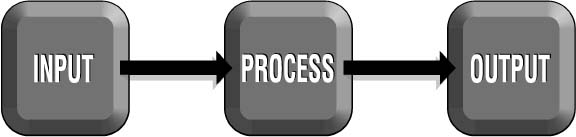 Burch & Grudnitski (1989 : 6) menyebutkan adanya tiga pilar utama yang menentukan kualitas informasi, yaitu:
Akurat
Tepat Waktu
Relevan
Apakah INFORMASI ITU ?
Contoh dari informasi: Misalnya ada fakta bahwa seorang nasabah menabung di bank, datanya ada pada slip tabungan atau rekaman komputer. Bila semua data uang tabungan yang ada dalam periode tertentu dijumlahkan (diolah), maka jumlah hasilnya disebut informasi.
Apakah SISTEM ITU ?
Apa definisi dari sistem?
Sistem adalah kumpulan dari bagian-bagian atau hal-hal yang saling berkaitan dan beroperasi atau bekeja secara bersama-sama untuk mencapai satu atau lebih tujuan. Sistem terdiri dari 2 elemen yaitu, sistem terbuka dan sistem tertutup.
Apakah Sistem Informasi Itu?
Lalu apa definisi dari sistem informasi?
Sistem informasi adalah suatu sistem di dalam suatu organisasi yang mempertemukan kebutuhan pengolahan transaksi harian, mendukung operasi, bersifat manajerial dan kegiatan strategi dari suatu organisasi dan menyediakan pihak luar tertentu dengan laporan-laporan yang diperlukan. Komponen-komponen dari sistem informasi yaitu blok model, blok masukan, blok basis data, blok kendali, blok teknologi dan blok keluaran.
Apakah Sistem Informasi Itu?
Jenis-jenis sistem informasi, yaitu sebagai berikut:
1.  Transaction Processing Systems (TPS)
2.  Office Automation Systems (OAS) dan Knowledge Work Systems
3.  Sistem Informasi Manajemen (SIM) 
4.  Decision Support Systems (DSS) 
5.  Sistem Ahli (ES) dan Kecerdasan Buatan (AI)
6.  Group Decision Support Systems (GDSS) dan Computer‐Support Collaborative Work Systems (CSCW)
7.  Executive Support Systems (ESS)
Apakah Sistem Informasi Itu?
Sistem Informasi dapat dibedakan menjadi 2, sistem informasi manual dan sistem informasi berbasis komputer (CBIS)
CBIS atau selanjutnya disebut sistem informasi (SI) saja adalah jenis sistem informasi yang menggunakan komputer
13
Apakah Sistem Informasi Itu?
14
Apakah Sistem Informasi Itu?
15
Apakah Sistem Informasi Itu?
16
Contoh Sistem Informasi
Sistem reservasi pesawat terbang
Sistem untuk menangani penjualan kredit kendaraan bermotor 
Sistem biometrik
17
Contoh Sistem Informasi (Lanjutan…)
Sistem POS (point-of-sale)



Sistem telemetri 
Sistem berbasiskan kartu cerdas (smart card)
18
Contoh Sistem Informasi (Lanjutan…)
Sistem yang dipasang pada tempat-tempat publik yang memungkinkan seseorang mendapatkan informasi seperti hotel, tempat pariwisata, pertokoan, dan lain-lain
Sistem layanan akademis berbasis Web
Sistem pertukaran data elektronis (Electronic Data Interchange atau EDI) 
E-government atau sistem informasi layanan pemerintahan yang berbasis Internet.
19
Sifat Sistem Informasi
Tidak harus kompleks
Bisa saja menggunakan sebuah komputer
20
Kemampuan SI(Turban, McLean, dan Wetherbe, 1999)
Melaksanakan komputasi numerik, bervolume besar, dengan kecepatan tinggi
Menyediakan komunikasi dalam organisasi atau antarorgansiasi yang murah, akurat, dan cepat
Menyimpan informasi dalam jumlah yang sangat besar dalam ruang yang kecil tetapi mudah diakses
Memungkinkan pengaksesan informasi yang sangat banyak di seluruh dunia dengan cepat dan murah
21
Kemampuan SI (Lanjutan…)(Turban, McLean, dan Wetherbe, 1999)
Meningkatkan efektivitas dan efisiensi orang-orang yang bekerja dalam kelompok dalam suatu tempat atau pada beberapa lokasi
Menyajikan informasi dengan jelas yang menggugah pikiran manusia
Mengotomasikan proses-proses bisnis yang semiotomatis dan tugas-tugas yang dikerjakan secara manual
Mempercepat pengetikan dan penyuntingan
Melaksanakan hal-hal di atas jauh lebih murah daripada kalau dikerjakan secara manual
22
Model SI
23
Beberapa Alasan Investasi TI
Adanya kebutuhan untuk mempertahankan dan meningkatkan posisi kompetitif 
Mengurangi biaya
Meningkatkan fleksibilitas dan tanggapan
Contoh
Bank yang berlomba-lomba untuk memperluas jaringan ATM, e-banking, internet banking, dll untuk meningkatkan layanan kepada nasabah mengingat persaingan antarbank yang sangat ketat.
24
Alasan Penerapan TI padaBidang Pemasaran (O’Connor dan Galvin 1997)
Teknologi informasi mempengaruhi proses pengembangan strategi pemasaran karena teknologi informasi memberikan lebih banyak informasi ke manajer melalui pemakaian sistem pengambilan keputusan (Decision Support Systems atau DSS)
25
Alasan Penerapan TI padaBidang Pemasaran (Lanjutan)
Teknologi informasi memiliki kemampuan untuk mengintegrasikan berbagai bagian yang berbeda dalam organisasi dan menyediakan banyak informasi ke manajer. 
Sebagai contoh, sistem informasi eksekutif (Executive Information Systems atau EIS) mempengaruhi aliran informasi secara vertikal dalam perusahaan. 
Pihak manajemen atas memiliki akses informasi yang lebih besar dan mengurangi ketergantungan sumber informasi terhadap manajemen menengah. 
Jaringan telekomunikasi memungkinkan informasi mengalir dengan mudah dan cepat di antara departemen dan divisi yang berbeda.
26
Alasan Penerapan TI padaBidang Pemasaran (Lanjutan)
Teknologi informasi juga mempengaruhi antarmuka-antarmuka organsiasi dengan lingkungan, seperti pelanggan dan pemasok. 
Sistem antarorganisasi yang dilengkapi dengan pertukaran data elektronis (Electronic Data Interchange) menciptakan hubungan yang lebih dekat antara organisasi dan pemasok, memfasilitasi manajemen sediaan yang lebih efisien dan memungkinkan pendekatan tepat waktu dalam melakukan pemesanan kembali
27
Peranan TI
Teknologi informasi menggantikan peran manusia. Dalam hal ini, teknologi informasi melakukan otomasi terhadap suatu tugas atau proses.
Teknologi memperkuat peran manusia, yakni dengan menyajikan informasi terhadap suatu tugas atau proses.
Teknologi informasi berperan dalam restrukturisasi terhadap peran manusia. Dalam hal ini, teknologi berperan dalam melakukan perubahan-perubahan terhadap sekumpulan tugas atau proses.
28
Pengaruh TI dalam Proses Bisnis
Aturan lama: Manajer membuat semua keputusan
Teknologi informasi :Perangkat  pendukung keputusan (akses basis data, perangkat lunak pemodelan)
Aturan baru: Pembuatan keputusan adalah bagian pekerjaan dari setiap orang
29
Pengaruh TI dalam Proses Bisnis(Lanjutan…)
Aturan lama: Hanya para pakar yang dapat melaksanakan pekerjaan kompleks
Teknologi informasi:Sistem pakar (expert system)
Aturan baru: Orang awam dapat melakukan pelerjaan seseorang pakar
30
Pengaruh TI dalam Proses Bisnis (Lanjutan…)
Aturan lama: Informasi hanya dapat muncul dalam satu tempat pada satu saat
Teknologi informasi:	Berbagi basis data
Aturan baru: Informasi dapat muncul di banyak tempat secara serentak ketika diperlukan
31
Pengaruh TI dalam Proses Bisnis (Lanjutan…)
Aturan lama : Petugas lapangan memerlukan tempat yang digunakan untuk menerima, menyimpan, mengambil, dan mengirimkan informasi
Teknologi informasi : Komunikasi data tanpa kabel dan komputer portabel
Aturan baru : Petugas lapangan dapat mengirim dan menerima informasi kapan saja diperlukan
32
Strategi Menuju Keunggulan Kompetitif (Lanjutan…)
Strategi biaya, yakni menjadikan produsen dengan biaya yang rendah, memberikan harga yang lebih murah terhadap pelanggan, menurunkan biaya dari pemasok, atau meningkatkan biaya pesaing untuk tetap bertahan di industri
Strategi diferensiasi, yakni mengembangkan cara-cara untuk membedakan produk/jasa yang dihasilkan perusahaan terhadap pesaing sehingga pelanggan menggunakan produk/jasa karena adanya manfaat atau fitur yang unik
33
Strategi Menuju Keunggulan Kompetitif (Lanjutan…)
Strategi aliansi, yakni membentuk hubungan dan aliansi bisnis yang baru dengan pelanggan, pemasok, pesaing, konsultan dan lain
34
Strategi Menuju Keunggulan Kompetitif (Lanjutan…)
Strategi inovasi, yakni memperkenalkan produk/jasa yang  unik, atau membuat perubahan yang radikal dalam proses bisnis yang menyebabkan perubahan-perubahan yang mendasar dalam pengelolaan bisnis.
Strategi pertumbuhan, yakni dengan mengembangkan kapasitas produksi secara signifikan, melakukan ekspansi ke dalam pemasaran global, melakukan diversifikasi produk/jasa baru, atau mengintegrasikan ke dalam produk/jasa yang terkait.
35
Terima Kasih
Good Luck